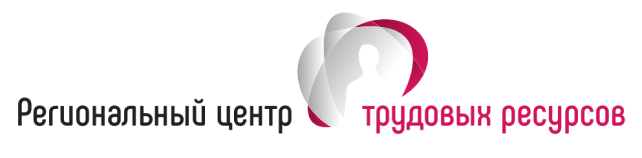 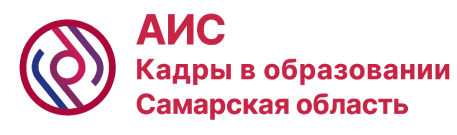 Цифровая карта урока – 
инструмент адресной работы регионального методиста 
по сопровождению педагогов
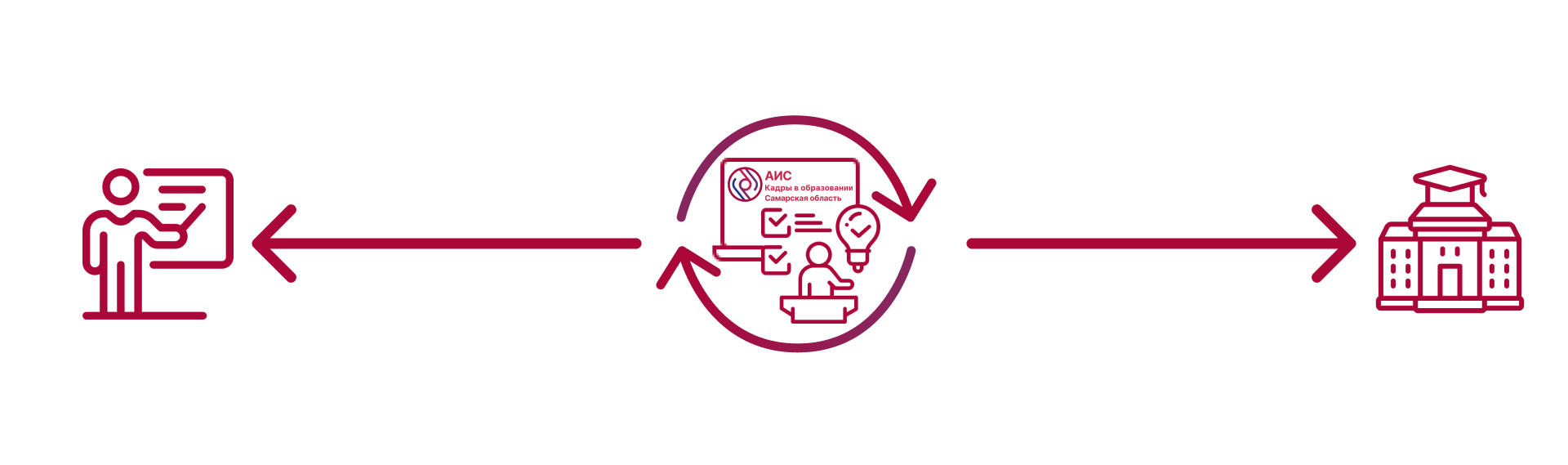 повышение профессионального мастерства педагогов
повышение качества кадров в образовании
Галкина Е.С., директорРегионального центра трудовых ресурсов
21.08.2024
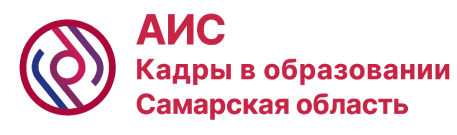 Нормативная база
Распоряжение министерства образования и науки Самарской области от 20.03.2023 г. № 291-р «О региональном методическом активе Самарской области»:
2.7. Деятельность региональных методистов является эффективной, адресной и обеспечивает решение задач: 
- <…>
- посещение, анализ уроков.
Письмо министерства образования и науки Самарской области от 21.02.2024 г. № МО/272-ту (приложение «Циклограмма деятельности регионального методиста»):
п. 6 Заполнение цифровой карты анализа урока в личном кабинете в АИС «Кадры в образовании. Самарская область»
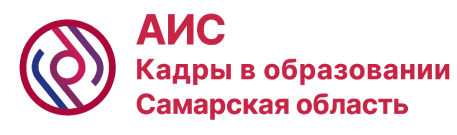 Преимущества при использовании цифровой карты анализа урока/занятия
Для рег.методиста:
Заполнение карты занимает не более 3-х минут
Помощь в определении профессионального дефицита, возможных причин и формировании методических рекомендаций педагогу
Быстрое получение педагогом обратной связи по результатам проведенного урока/занятия
Доступность дополнительной информации о закрепленном педагоге для корректировки индивидуального образовательного маршрута 
Дополнительная информация в АИС для определения педагогов наиболее нуждающихся в адресном сопровождении при планировании посещений уроков/занятий
Доступность перечня топовых профессиональных дефицитов закрепленных педагогов для планирования методических мероприятий рег.методистами
Возможность быстро выгрузить результаты посещения урока/занятия для организации обратной связи с руководством образовательной организации с целью планирования внутренней методической работы
Для ТУ:
Координация данного процесса на основе статистики: активность региональных методистов, охват педагогов посещением уроков/занятий; топ профессиональных дефицитов педагогов и др.

Видеоролик «Работа с цифровой картой урока» : https://disk.yandex.ru/i/Dmrhu_4HOa68Qw
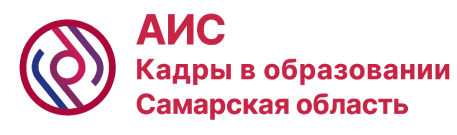 Отображение индивидуальных методических рекомендаций регионального методиста в личном кабинете педагога
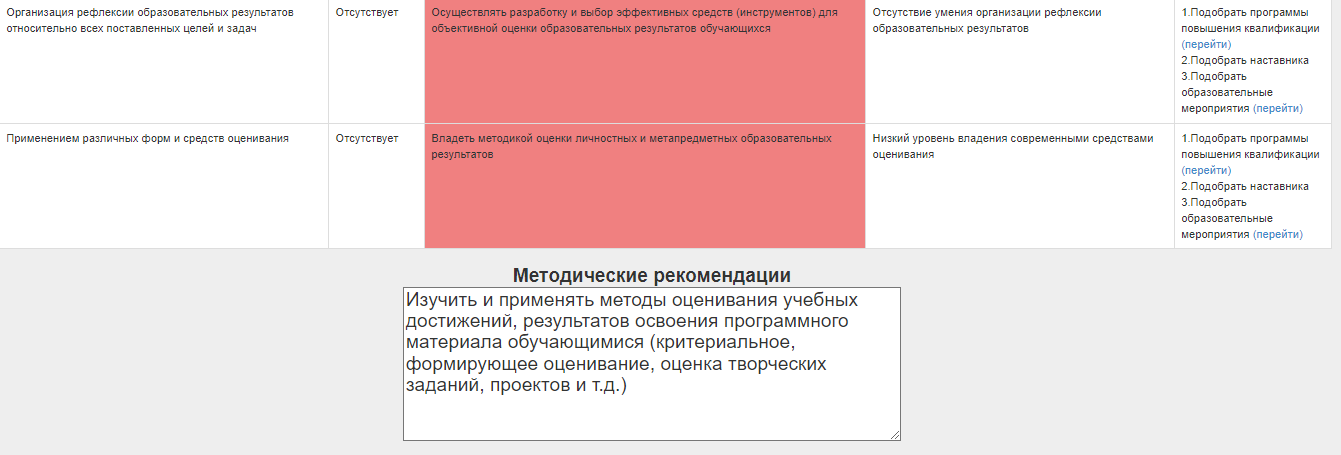 Информация о работе региональных методистов с цифровыми картами урока/занятия 
(по состоянию на 27.05.2024)
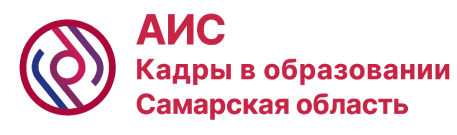 Результаты. Обратная связь педагогов
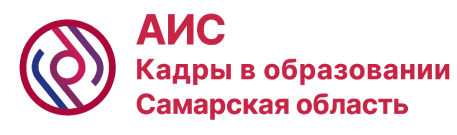 Результаты. Обратная связь педагогов
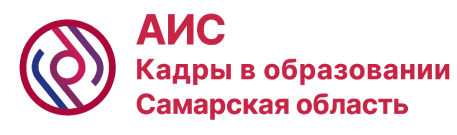 Результаты. Рейтинг профессиональных дефицитов педагогов дошкольного образования по итогам просмотренных занятий, %
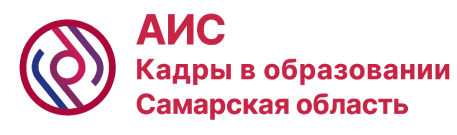 Результаты. Рейтинг профессиональных дефицитов учителей школы по итогам просмотренных уроков, %
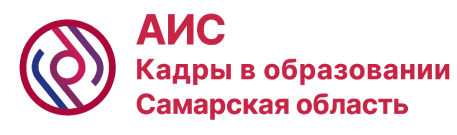 Результаты. Обратная связь региональных методистов
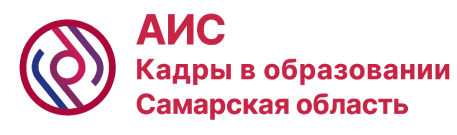 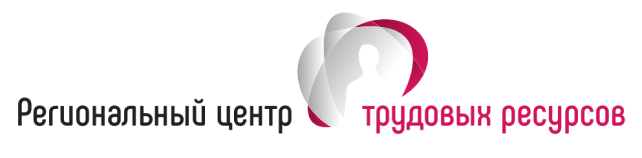 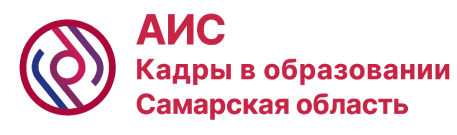 Телефон службы поддержки
АИС «Кадры в образовании. Самарская область»:8 (8482) 95-22-11 (добавочный 0300)E-mail: support@staffedu.ruНаша официальная группа в социальной сети: https://vk.com/staffedu
445007, Самарская область, г. Тольятти, ул. Победы, 7Телефон/факс: +7 (8482) 95-22-11 (многоканальный)e-mail: office@ctrtlt.ru, www.ctrtlt.ru